Федеральное государственное бюджетное образовательное учреждение высшего образования «Красноярский государственный медицинский университет имени профессора В.Ф.Войно-Ясенецкого» министерства здравоохранения Российской Федерации
Противопаразитарные средства. Лечение аскаридоза и энтеробиоза.
Выполнила: студентка 306 группы лечебного дела Максимова Анна Преподаватель: КМН, доцент Окладникова Евгения Владимировна
План
Противопаразитарные средства и их классификация;
Характеристика некоторых ЛС, применяемых для лечения нематодозов;
Лечение аскаридоза;
Лечение энтеробиоза.
Противогельминтные (антигельминтные) средства - средства, которые подавляют нервно-мышечную систему или метаболизм паразитирующих в организме человека червей (гельминтов).
По основной локализации гельминтов в организме человека различают кишечные и внекишечные гельминтозы, возбудителями которых являются:
круглые черви (нематоды); 
плоские черви – ленточные (цестоды);
сосальщики (трематоды). 
Для эффективного лечения гельминтозов необходимо точно установить возбудителя заболевания, так как каждое из противогельминтных средств активно в отношении определенных гельминтов.
https://www.booksmed.com/farmakologiya/2641-farmakologiya-harkevich-uchebnik-10-izdanie.html
Классификация противопаразитарных средств
http://www.studmedlib.ru/ru/doc/ISBN9785970410561-A038/001.html?SSr=1501343beb080f5cc811509anyamaksimova
Албендазол (немозол)
Механизм действия
Нарушает биохимические процессы в клетке – угнетает транспорт глюкозы и фумаратредуктозы;
Блокирует передвижение секреторных гранул и других органелл в мышечных клетках круглых червей, обуславливая их гибель.
Нарушает активность
микротубулярной 
системы клеток 
кишечного канала гельминтов, 
вызывая повреждение тубулинового белка;
https://grls.rosminzdrav.ru/Grls_View_v2.aspx?routingGuid=084666a3-4b28-46d3-84c1-0bf778d2e5fb&t=
Спектр активности: Эффективен в отношении кишечных нематод, личиночных стадий цестод, лямблий.

Побочные эффекты: 
ЖКТ: повышение активности печеночных «трансаминаз», боли в эпигастрии, диарея и сухость во рту, запор, тошнота, рвота;
ССС: повышение АД;
ЦНС: головная боль, головокружение; 
угнетение костномозгового кроветворения; зуд, кожная сыпь.
Показания к применению: аскаридоз, энтеробиоз, трихоцефалез, анкилостомидозы, трихинеллез, токсокароз, лямблиоз, стронгилоидоз, нейроцистицеркоз, эхинококкоз печени, брюшины, лёгких.

Противопоказания: гиперчувствительность, патология сетчатки глаза, беременность и период грудного вскармливания.



https://grls.rosminzdrav.ru/Grls_View_v2.aspx?routingGuid=084666a3-4b28-46d3-84c1-0bf778d2e5fb&t=
Пирантел
Механизм действия: Блокирует холинергическую нервно-мышечную передачу и вызывает паралич у нематод, способствуя их выведению из кишечника.
Спектр активности: инвазии, вызываемые острицами, аскаридами, анкилостомами, власоглавом.
Показания к применению: аскаридоз, энтеробиоз, анкилостомидоз, некатороз, трихоцефалез.
https://grls.rosminzdrav.ru/Grls_View_v2.aspx?routingGuid=735130b2-d6f3-458a-b63a-835552ec1098&t=
Пирантел
Побочные эффекты: 
ЖКТ: тошнота, рвота, диарея, потеря аппетита; 
ЦНС: головная боль, слабость, спутанность сознания; 
Органы чувств: нарушение слуха; 
повышение температуры тела.
Противопоказания: гиперчувствительность, печеночная недостаточность, одновременный прием с пиперазином и левамизолом.
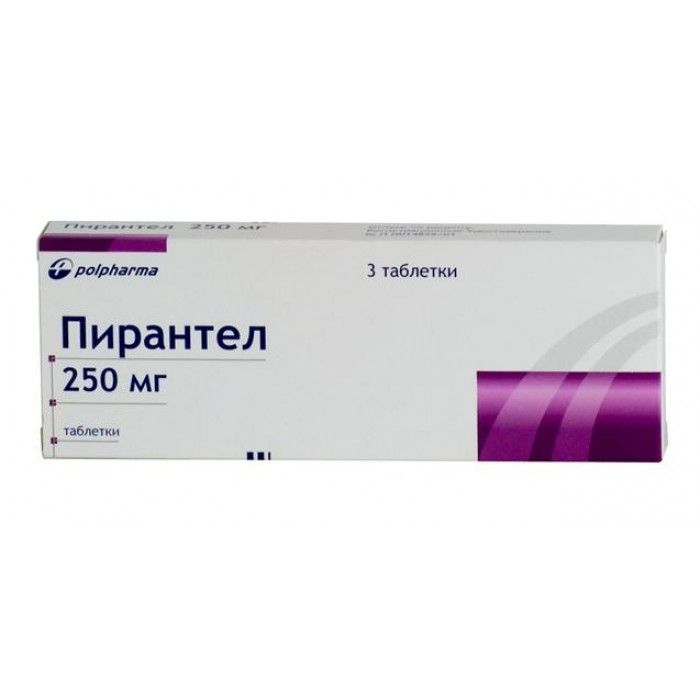 https://grls.rosminzdrav.ru/Grls_View_v2.aspx?routingGuid=735130b2-d6f3-458a-b63a-835552ec1098&t=
Левамизол (Декарис)
Механизм действия:
Вызывает деполяризующую нейромышечную парализацию мембраны мышц гельминтов;
Блокирует сукцинатдегидрогеназу;
Угнетает фумаратдегидрогеназу, нарушая течение биоэнергетических процессов гельминтов.
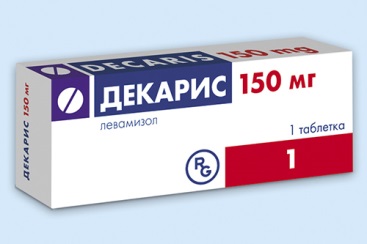 Показания к применению: аскаридоз, анкилостомоз, некатороз.
https://grls.rosminzdrav.ru/Grls_View_v2.aspx?routingGuid=bcaa9f6c-0b05-427e-b81a-5a4cc95f001e&t=
Левамизол (Декарис)
Побочные эффекты: Головная боль, головокружение, ощущение сердцебиения, судороги, тошнота, рвота, боли в животе, диарея.

Противопоказания:  гиперчувствительность, агранулоцитоз, вызванный лекарственными средствами в анамнезе, дети до 3 лет, период лактации.
https://grls.rosminzdrav.ru/Grls_View_v2.aspx?routingGuid=bcaa9f6c-0b05-427e-b81a-5a4cc95f001e&t=
Мебендазол (Вермокс)
Спектр активности: острицы, аскариды, власоглав, некаторы, анкилостомы, свиной цепень, эхинококки, трихинеллы.
Механизм действия: 

Необратимо нарушает утилизацию глюкозы, истощает запасы гликогена в тканях гельминтов;
Препятствует  синтезу клеточного тубулина; 
Тормозит синтез АТФ у гельминтов.
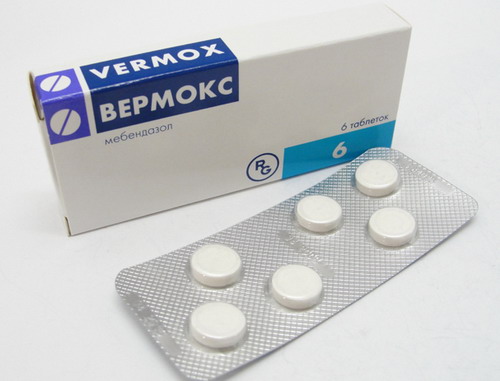 https://grls.rosminzdrav.ru/Grls_View_v2.aspx?routingGuid=ea526e76-6949-4448-b3c4-473610a579b5&t=
Мебендазол (Вермокс)
Показания к применению: энтеробиоз, аскаридоз, анкилостомидоз, стронгилоидоз, трихоцефалез, трихинеллез, тениоз, эхинококкоз.
Побочные эффекты: тошнота, рвота, диарея, головокружение, головная боль, судороги, нейтропения, при применении в высоких дозах в течение длительного времени – гепатит, гломерулонефрит, эозинофилия, анемия.
Противопоказания: гиперчувствительность, болезнь Крона, язвенный колит, печеночная недостаточность, дети до 3 лет, беременность, период лактации.
https://grls.rosminzdrav.ru/Grls_View_v2.aspx?routingGuid=ea526e76-6949-4448-b3c4-473610a579b5&t=
Для лечения кишечных и тканевых нематодозов (трихинеллез, токсокароз, филяриидозы), широко используют препараты из группы карбаматбензимидазолов: албендазол («Немозол»), мебендазол («Вермокс»), карбендацим («Медамин»). 

В настоящее время получены новые микронизированные формы албендазола и мебендазола, которые показали высокую эффективность в лечении гельминтозов, включая даже ларвальный эхинококкоз на поздней стадии гиперинвазии.

По-прежнему применяют в лечении кишечных нематодозов, главным образом аскаридоза и энтеробиоза, эффективные и малотоксичные препараты из группы циклических амидов — пирантел («Немоцид») и из группы имидотиазолов — левамизол («Декарис»).
 https://elibrary.ru/item.asp?id=28284479
Препараты для лечения аскаридоза и энтеробиоза
https://www.booksmed.com/farmakologiya/2641-farmakologiya-harkevich-uchebnik-10-izdanie.html
Лечение аскаридоза
Аскаридоз - кишечный гельминтоз, вызываемый нематодой Ascaris lumbricoides, протекающий с поражением ЖКТ, интоксикацией, аллергическими реакциями.
Паразитирование аскарид в кишечнике человека при средней степени инвазии приводит к увеличению количества вторичных повреждений  наследственного аппарата лимфоцитов периферической крови больного в виде роста аберрантных клеток. Паразиты нарушают функцию желудочно- кишечного тракта и способны поглощать витамины антиоксидантного характера действия (С, Е, А).
https://elibrary.ru/item.asp?id=15016517
Лечение аскаридоза
При терапии тканевых и кишечных нематодозов целесообразно применение неспецифических противовоспалительных препаратов (индометацин, ибупрофен), которые снижают аллергические осложнения заболеваний и обладают антимутагенным действием, защищая геном больного. 
Сочетанная терапия миграционного аскаридоза мебендазолом с индометацином приводит к снижению аберрантных клеток в 2 раза по сравнению с лечением только мебендазолом. 
Лечение кишечного аскаридоза мебендазолом у больных людей нормализует высокий уровень аберрантных лимфоцитов крови спустя 3 дня от начала терапии.

https://elibrary.ru/item.asp?id=15016517
Лечение аскаридоза
Разработан комбинированный способ лечения аскаридоза, на основе учета клинических проявлений инвазии, повреждений ДНК лимфоцитов периферической крови и их апоптоза.
Антиоксидантная терапия
(витамины С,Е и β-каротин с селеном)
Специфическая терапия (албендазол, мебендазол).
Патогенетическая терапия 
(ибупрофен)
https://elibrary.ru/item.asp?id=15016517
Наиболее часто в лечении аскаридоза используют:
http://www.studmedlib.ru/ru/doc/ISBN9785970437612-0005/099.html?SSr=4501343beb077c067dec509anyamaksimova
Эффективность противогельминтных препаратов после одного курса лечения составляет более 90%. 
При длительной интенсивной инвазии целесообразно использовать ферментные препараты и пробиотики.
Со второго дня лечения погибшие аскариды могут выделяться с калом. Однако при использовании современных препаратов аскариды разрушаются в кишечнике и в кале могут отсутствовать.
При хронических заболеваниях ЖКТ (язвенной болезни, НЯК, болезни Крона, панкреатите, острых и хронических гепатитах) лечение проводят в стадии ремиссии основного заболевания.
При осложненном аскаридозе (ретроградной миграции аскарид в желчные пути, печень, дыхательные пути) показано хирургическое и инструментальное вмешательство.
Диспансерное наблюдение не регламентировано. Контроль эффективности лечения проводят копроовоскопическим исследованием через месяц после лечения.
http://www.studmedlib.ru/ru/doc/ISBN9785970437612-0005/099.html?SSr=4501343beb077c067dec509anyamaksimova
Лечение энтеробиоза
Энтеробиоз  - кишечный гельминтоз, вызываемый мелкой нематодой Enterobius vermicularis, со стертым и невыраженным течением, наиболее распространенный признак которого - перианальный зуд, возникающий на месте откладки яиц половозрелыми самками. 
http://www.studmedlib.ru/ru/doc/ISBN9785970437612-0005/114.html?SSr=4501343beb077c067dec509anyamaksimova
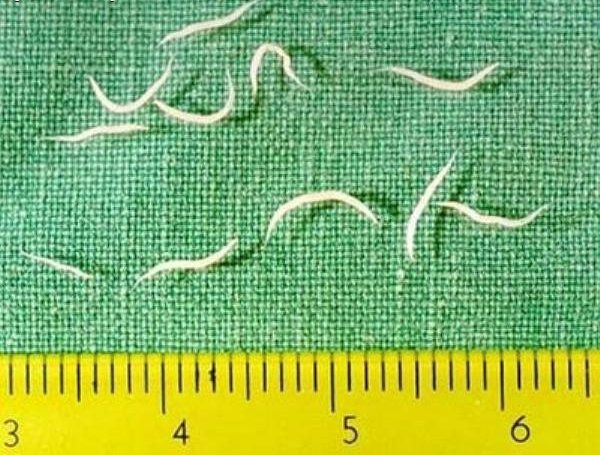 Лечение энтеробиоза
Перед курсом противопаразитарного лечения необходима влажная уборка помещения с использованием дезинфектантов, следует вымыть детские игрушки.
Вечером в день лечения необходимо принять душ, сменить нижнее белье, ребенка следует уложить спать в трусах, плотно облегающих бедра, для исключения загрязнения рук активно выходящими ночью острицами.
Утром рекомендуют душ или тщательное подмывание, смену нижнего белья. Постельное белье в дни дегельминтизации целесообразно проглаживать горячим утюгом.
Влажную уборку помещения в процессе лечения проводят ежедневно.
http://www.studmedlib.ru/ru/doc/ISBN9785970437612-0005/114.html?SSr=4501343beb077c067dec509anyamaksimova
Для лечения энтеробиоза в основном используют:
http://www.studmedlib.ru/ru/doc/ISBN9785970437612-0005/114.html?SSr=4501343beb077c067dec509anyamaksimova
Лечение энтеробиоза
При диспансерном наблюдении контроль эффективности лечения проводят через 14-16 дней после лечения (повторного приема препарата): однократное, а при выраженной клинической симптоматике - троекратное исследование перианального соскоба с интервалом 1-2 дня.
Перианальный зуд может сохраняться длительное время после ликвидации инвазии вследствие сохраняющихся кожных поражений и очагов возбуждения в ЦНС. В этих случаях показано местное лечение, прием успокоительных средств (валерианы, пустырника).
http://www.studmedlib.ru/ru/doc/ISBN9785970437612-0005/114.html?SSr=4501343beb077c067dec509anyamaksimova
Спасибо за внимание!